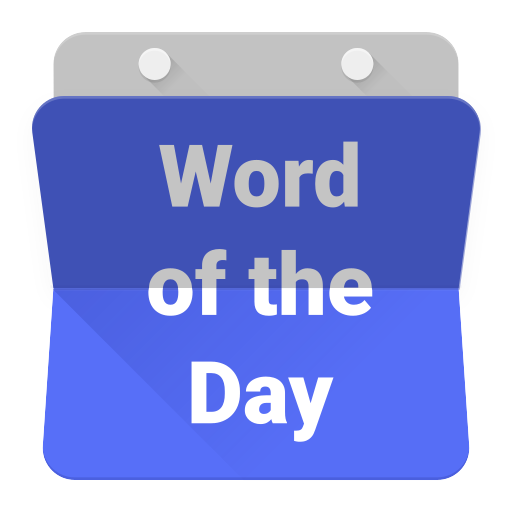 adik
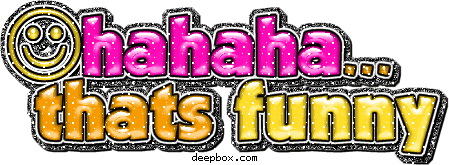 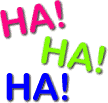 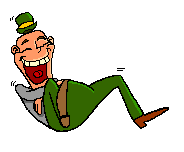 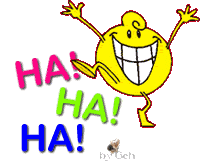 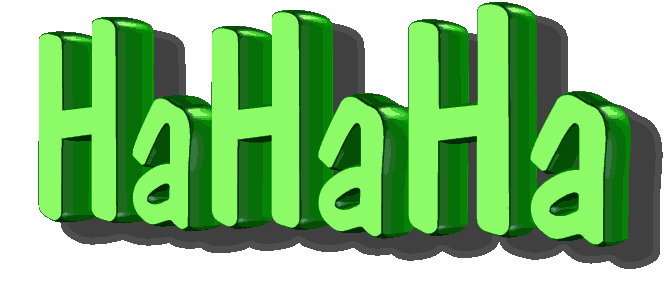 adik
The noun “adik”, pronounced “a-dik”,  is the Indonesian word for “younger sibling”. An “adik laki-laki” is a younger brother and an “adik perempuan” is a younger sister. For example, “Lisa dan Maggie adalah adik perempuan Bart.”
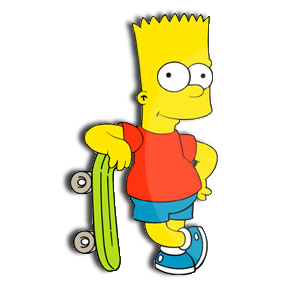 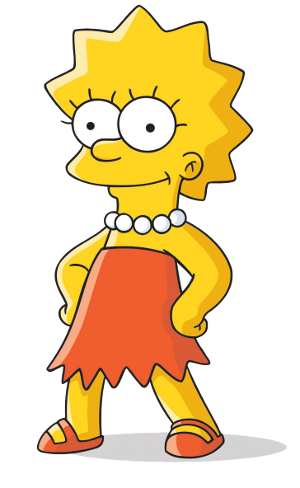 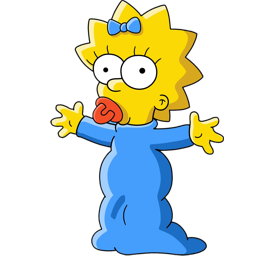